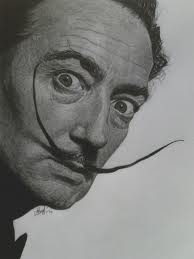 Modern artFocus:  Salvador Dali
Please choose one of the following pictures (or look one up on your own) and write creative excerpt.  Write at least 3 paragraphs and keep in mind the modernist influence of both realism and naturalism.  Utilize creative, stylistic devices to accomplish your vision.  Try focusing on character, perspective, setting, or conflict.
Premonition of the civil warDali
Le RoseDali
Metamorphosis of Narcissusdali
Archeological reminiscence …dali
Burning giraffedali
DALIBurning Giraffe (woman with drawers)
Elephantsdali
The ShipdALI
Paranoiac visageDALI
Sustained ComedyHartley
Not to be reproducedMagritte
Le DemoisellePicasso
Composition #10Mondrian
The fireside angelernst
Weeping womanpicasso
Flamenco dancer